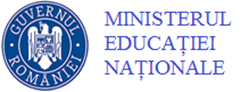 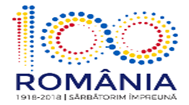 UBUNTU este un concept African care înseamnă a primi cu plăcere, a arăta respect, a se dovedi capabil de a acorda ajutor necondiționat semenilor, a împărtăși cu ceilalți, a fi parte a comunității, a oferi/a avea încredere, a manifesta grijă, generozitate față de ceilalți. 
Traducerea conceptului este: Eu sunt pentru că tu ești. Eu pot deveni o Persoană numai împreună cu Alții (UBUNTU = UBU, a deveni + NTU, persoană)
http://www.pontesubuntu.org/index.php/en/ubuntu-en
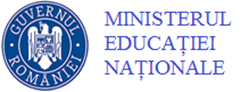 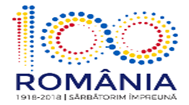 EDUCAŢIA TIMPURIE la începutul anului școlar 2018-2019CONSTANȚA, 20-22 septembrie 2018
SISTEMUL ROMÂNESC DE EDUCAȚIE 
(în contextul LEN nr.1/2011)
Învățământ universitar
Învățământ terțiar non-universitar (postliceal)
Învățământ secundar superior 
(cls.IX-XII/XIII)
ÎNVĂȚĂMÂNT PROFESIONAL

(cu o durată de 3 ani)
FILIERA TEORETICĂ
FILIERA VOCAȚIONALĂ
FILIERA TEHNOLOGICĂ
Învățământ secundar inferior (cls.V-VIII)
Învățământ primar (CP – cls.I-IV)
Ordonanță de urgență  privind modificarea și completarea unor acte normative în domeniul educației
Educație timpurie (0 – 6 ani)
3 - 6 ani
0 - 3 ani
EVENIMENTE CARE SPRIJINĂ DEZVOLTAREA SISTEMULUI DE EDUCAȚIE TIMPURIE
26 – 27 iulie, prima întâlnire a Consiliului Consultativ al MEN(noul cadru legislativ - centrare pe elev, calitatea actului didactic, conținuturi bazate pe valorietc.)Modificarea Metodologiei și a criteriilor privind acordarea gradației de merit personalului didactic din învățământul preuniversitar de stat, sesiunea 2018 (OMEN 3633/2018)Continuarea intervențiilor în infrastructură (PRET – din 366 grădinițe, 171 finalizate, 37 în curs de realizare, în 158 vor demara lucrările și 15 unități vor fi finalizate până la sfârșitul anului 2018)Continuarea aplicării Legii nr. 248/2015 privind stimularea participării în învăţământul preşcolar a copiilor provenind din familii defavorizate (aproximativ 40.000 beneficiari/lună)Proiectul necompetitiv – “Educație de calitate în creșe la nivel național - Educație timpurie incluzivă și de calitate” (4 mil.euro, 2018 - 2020).
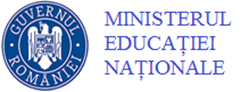 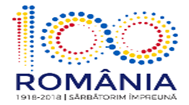 CURRICULUMUL ROMÂNESC PENTRU EDUCAŢIE TIMPURIE (copii de la naștere la 6 ani) - un curriculum dinamic-evolutiv, prin preluare, adăugare și adaptare la noile contexte -
1992 – primul curriculum al reformei în educație de după 1989
CONTEXT
CONȚINUT
PUNCTE TARI
PROVOCĂRI
2000 – al doilea curriculum (etapa tranzitorie a reformei în educație)
CONTEXT
CONȚINUT
PUNCTE TARI
PROVOCĂRI
2008 – al treilea curriculum (etapa reformei educației timpurii în România)
CONTEXT
CONȚINUT
PUNCTE TARI
PROVOCĂRI
2018 – al patrulea curriculum (etapa măsurilor subsecvente LEN/2011)
CONTEXT
CONȚINUT
PUNCTE TARI
PROVOCĂRI
REGLEMENTĂRI, DOCUMENTE ȘCOLARE ȘI CURRICULARE, 2018 - 2019
Noul Curriculum pentru educație timpurie (varianta scurtă) și anexele:
Anexa nr.1 –Schema proiectării, pe teme anuale de studiu, a activităților tematice/pe domenii experiențiale 
Anexa nr.2 - Model de planificare calendaristică a activităților
Anexa nr. 3 – Programul zilnic	
Anexa nr.4 – Fișa de apreciere a progresului individual al copilului înainte de înscrierea în clasa pregatitoare
Anexa nr.5 – Repere proiect didactic (activitate integrată)                

Reperele fundamentale în învăţarea şi dezvoltarea timpurie a copiilor cu vârsta cuprinsă între naştere şi 7 ani (OM  nr.3851 /2010);

Standarde de  calitate pentru învățământul preșcolar (OM  nr.4688/2012);
Metodologia de organizare şi funcţionare a creşelor şi a altor  unităţi de educaţie timpurie antepreşcolară (HG nr.1252/2012, cu modificările și completările ulterioare);
REGLEMENTĂRI, DOCUMENTE ȘCOLARE ȘI CURRICULARE, 2018 - 2019
Regulamentul de organizare și funcționare a unităților de  învățământ preuniversitar (OM nr.5079/2016, cu modificările și completările ulterioare);
Nota MEN nr.28.259/2000 privind documentele de evidenţă a activităţii educatoarelor din învăţământul preuniversitar (ref.la Condica de prezenţă şi evidenţă a activităţii educatoarei întâlnită și cu denumirea de Caietul educatoarei);
Adresa MEN nr. 40.377/2000 privind documentele de evidenţă a activităţii educatoarelor din învăţământul preuniversitar care lucrează la grupele cu predare în limba minorităţilor naţionale;
Adresa MEN nr.46.267/2010 privind activitățile specifice funcției de diriginte în învățământul preșcolar;
Caietul de observații cu privire la dezvoltarea copiilor (un caiet obişnuit, în care se notează aspecte care ţin de dezvoltarea copilului, pe măsură ce acestea sunt observate de către educatoare, în diferite contexte).
ANUL ȘCOLAR 2018 – 2019
FACILITAREA ACCESULUI LA EDUCAȚIE PENTRU TOȚI
Comunități de practică pentru servicii de calitate pentru copil și familie